Nona York City DOCUMENTATION & REFLECTION
By Jaren
Requirements
KEY
    	X=Did not do
O=In some places
✓=Done/Inserted
2 Parallel Lines
1 Perpendicular Line
1 Intersecting Line
8 3D Shaped Structures
5 Other Things
City MUST be Colorful
City/Buildings/Roads MUST have a geometric name
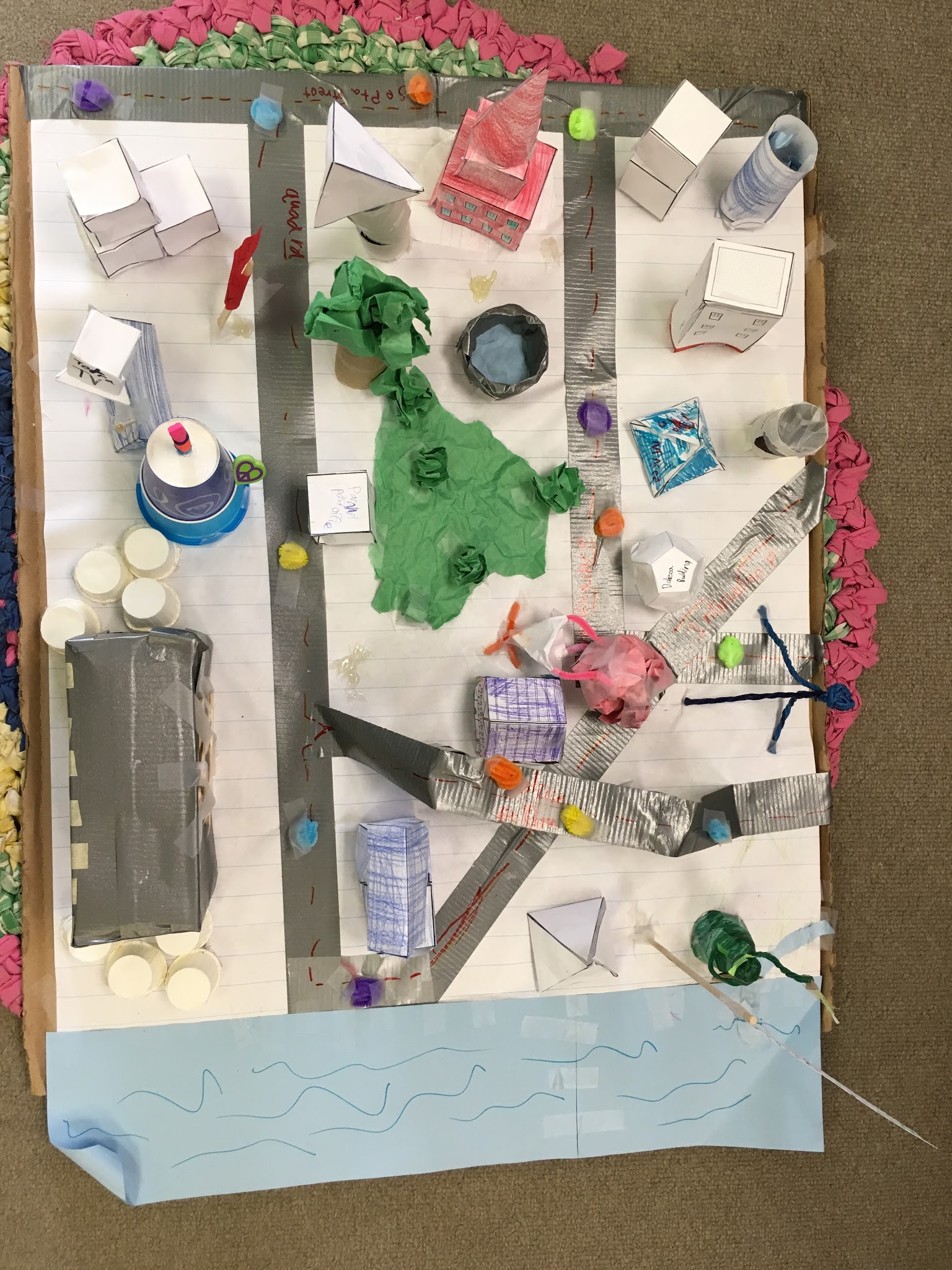 O=Intersecting roads
⏢=perpendicular roads
工=parallel roads
□=3D shaped buildings
▢=other things

Intersecting line=     two lines that cross


Perpendicular line=                two lines that cross in 90º angles

Parallel line=        two lines that never meet.


3D shape=             a shape that has length, width, and height.
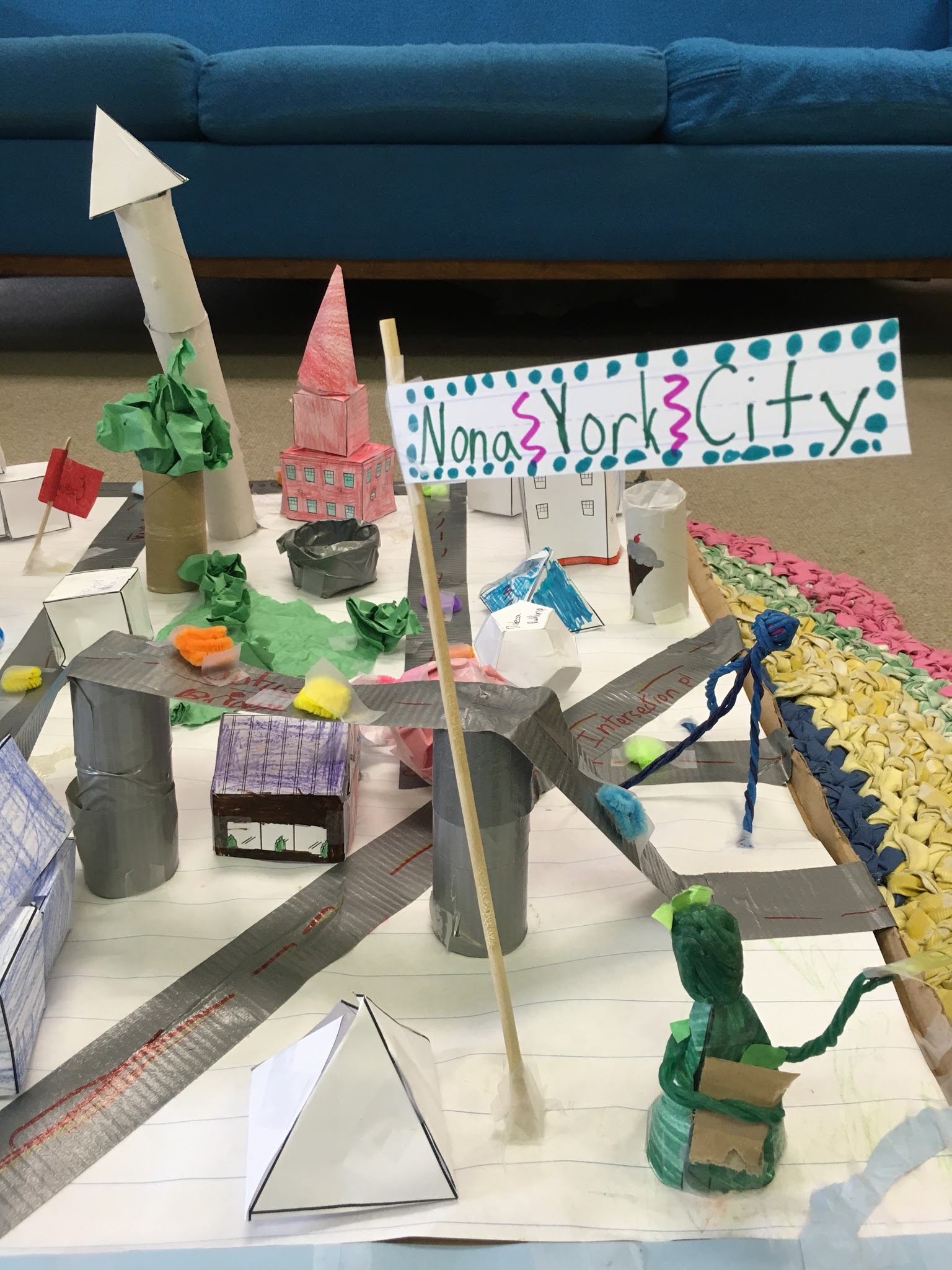 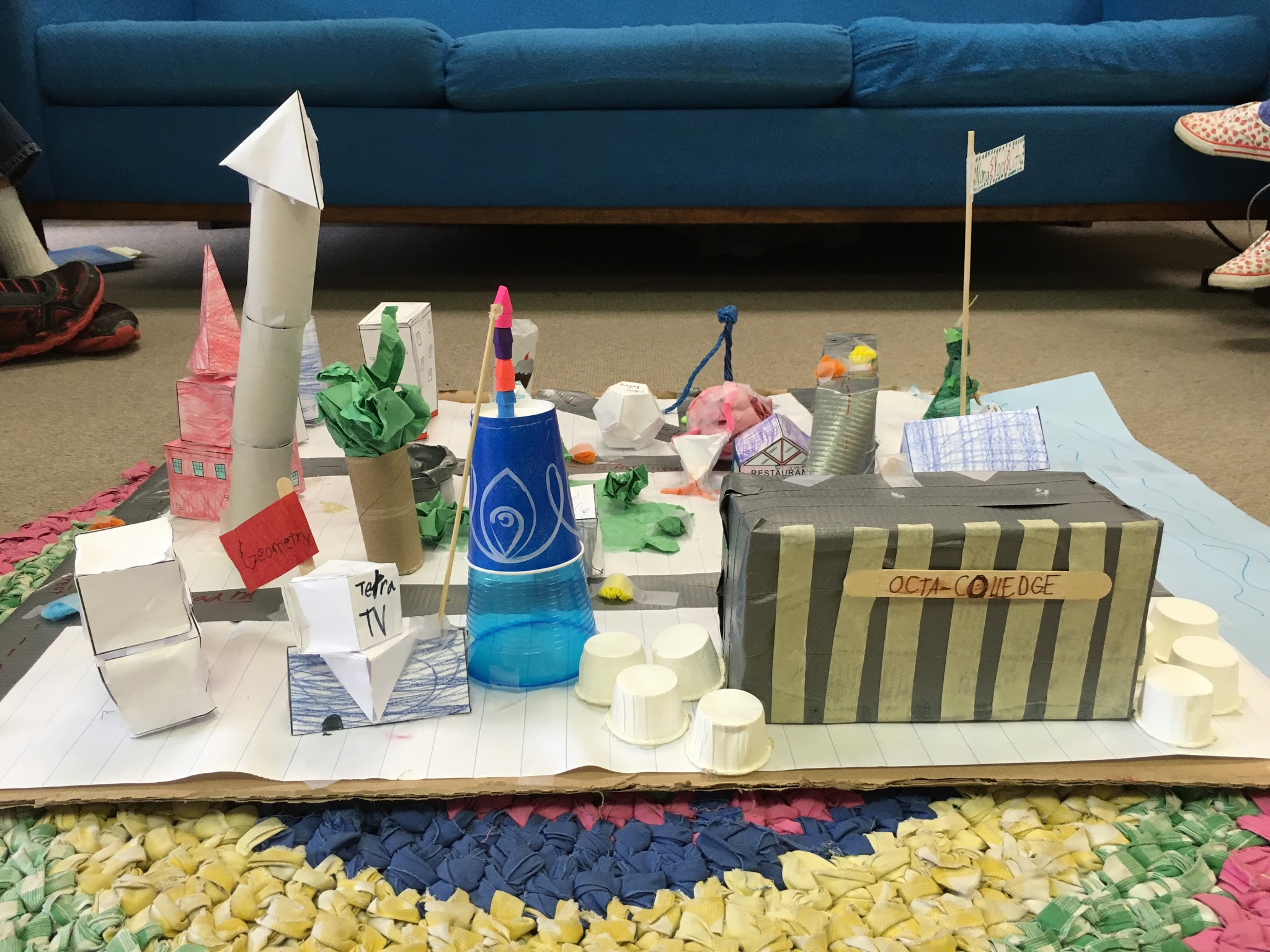 Nona=9		Tetra=4
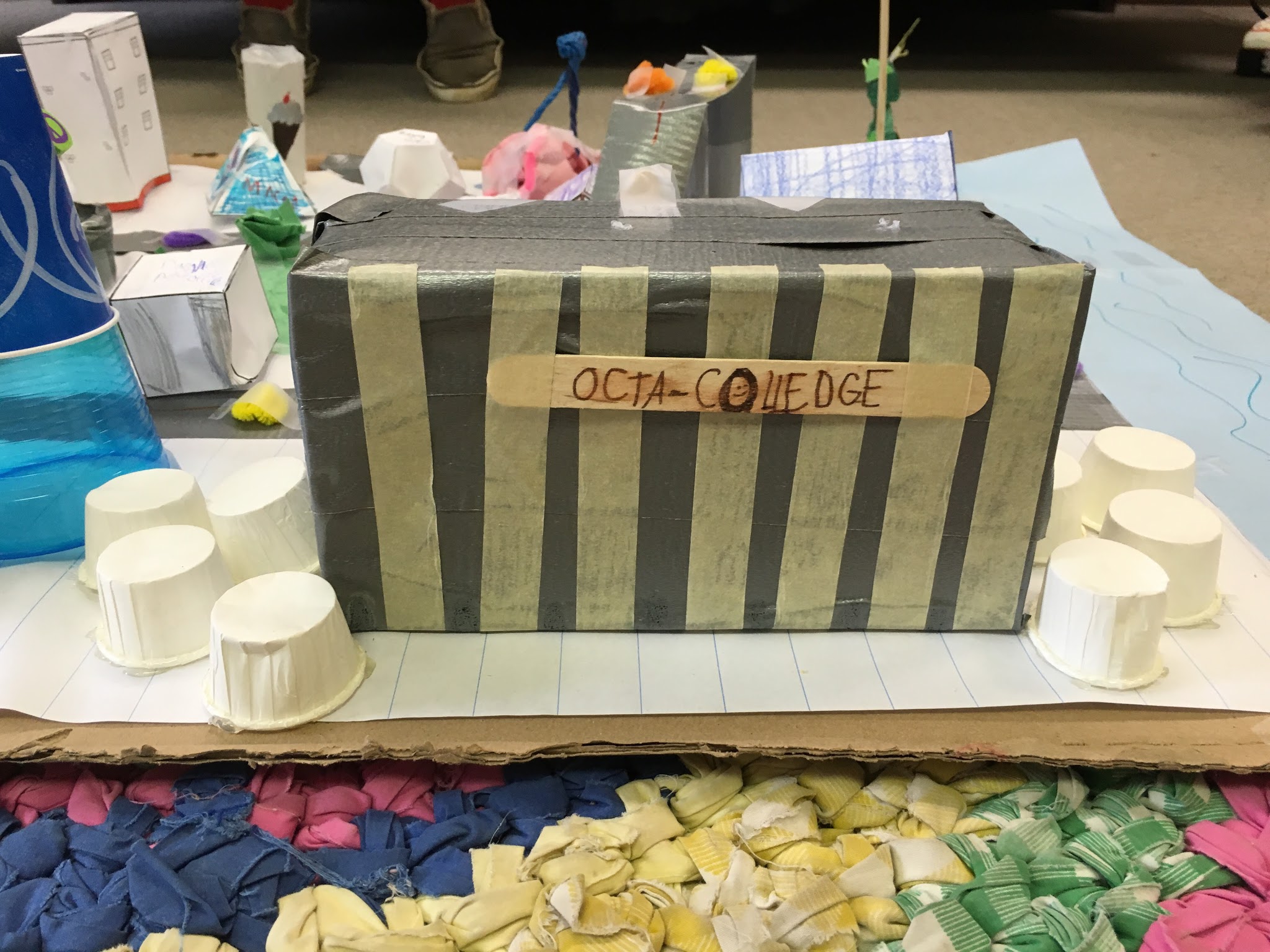 octa=8
1. How much did you know about the subject before we started?
 A lot. I knew area and perimeter, A LOT of shapes, “X” “Y” and “Z” axis, Angles, geometric words, and the types of triangles.

2. In what ways do you think you need to improve?
Attention. I was wandering off not staying focused.
Reflection
Q&A
Backward-Looking:
1. What were your standards for this piece of work?
2 Parallel Lines 1 Perpendicular Line 
1 Intersecting Line 8 3D Shaped Structures 5 Other Things City MUST be Colorful City/Buildings/Roads MUST have a geometric name

2. Did you meet your standards? 
Yes. Al you saw at the start, none have an “X”.
Reflection
Q&A
Inward-Looking:
1. What grade would you give it? Why? 
A+! It was a very creative experience.

2. In what ways did it not meet those standards? 
Color.  I thought that it woud be the easiest part, I was wrong.
Reflection
Q&A
Outward-Looking:
1. What might you want next year's teacher to know about you (what things you're good at)? 
ART! MATH! Those are the things that I am GREAT at!

2. What would you change if you had a chance to do this piece over again? 
I would probably work on it by myself. That way I wouldn't get into any fights.
Reflection
Q&A
Forward-Looking: